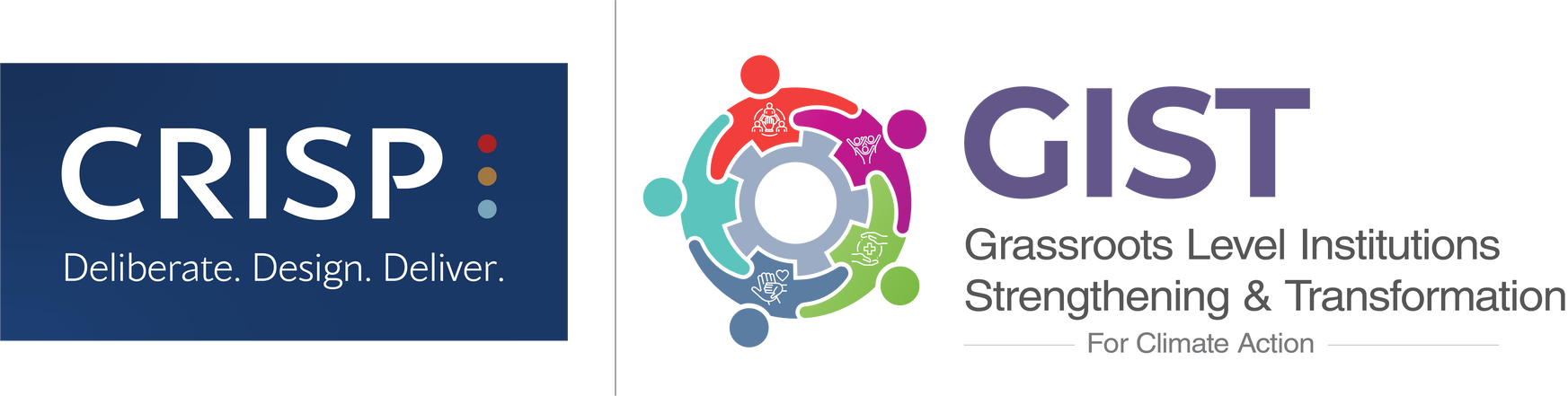 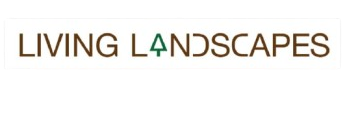 GIST: Grassroots Level Institutions Strengthening and Transformation for Climate Action
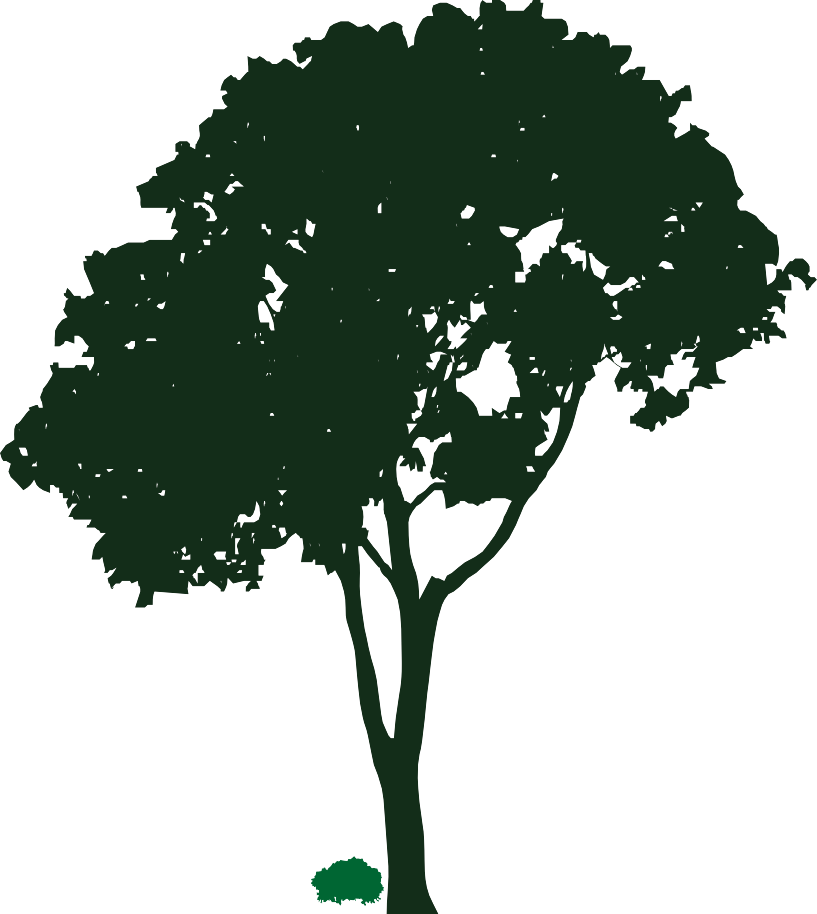 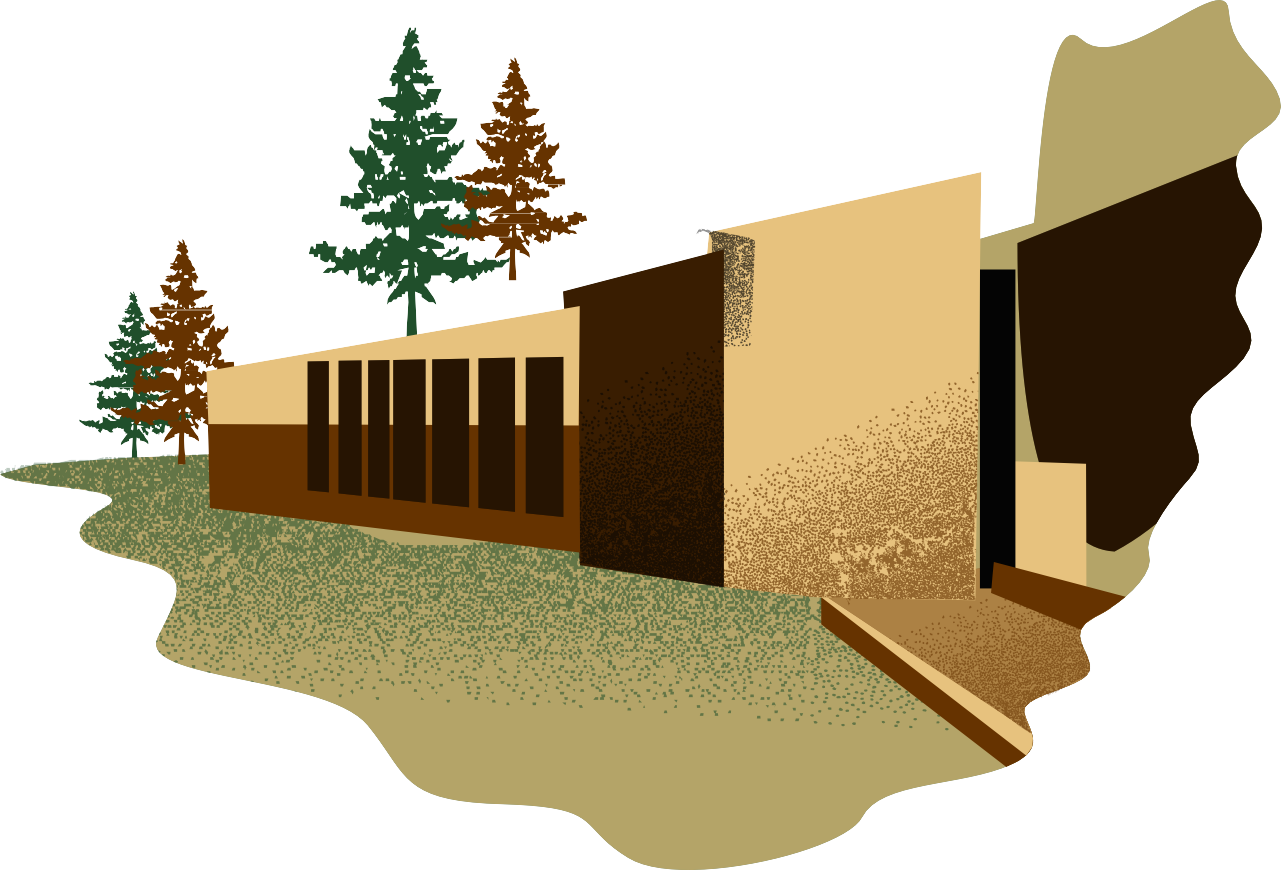 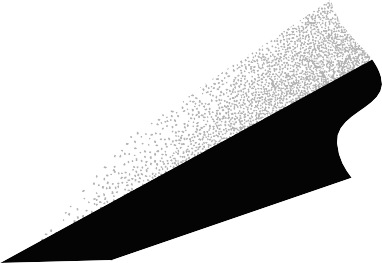 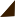 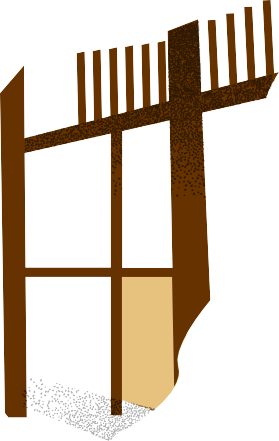 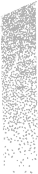 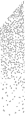 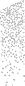 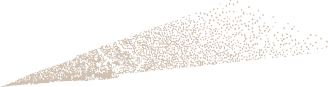 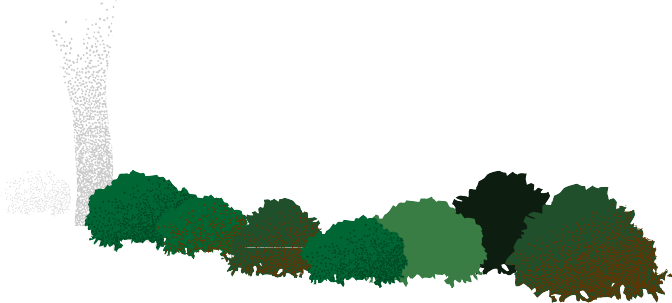 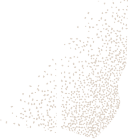 Empowering communities to lead sustainable development and climate action.
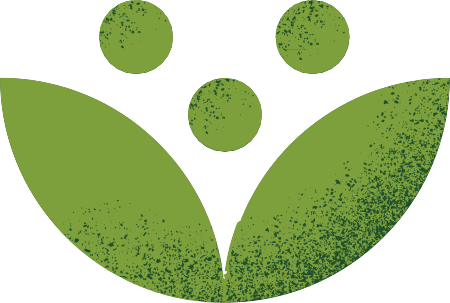 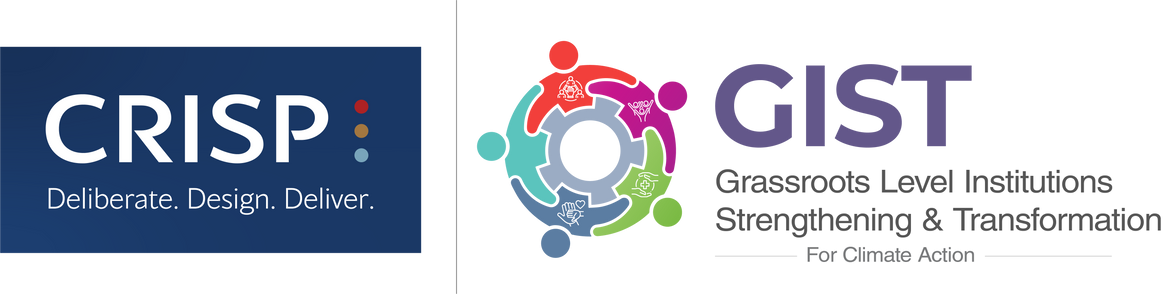 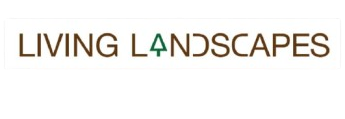 About CRISP
The Centre for Research in Schemes and Policies (CRISP) is an initiative by a group	of	(10)	civil	servants,	who	worked	at	the	level	of	Secretary	to
Government	of	India,	to	help designing/redesigning/evaluating
the	State	and	Central	Governments	in the		schemes/policies	in	social	sector.
Currently, CRISP is working with 10 state governments in various sectors prioritising the Sustainable Development Goals (SDGs) 1, 2, 3, 4, 5 and 16.

The Grassroots Level Institutions Strengthening and Transformation for Climate Action is supported by Padraka Foundation, a.k.a Living Landscape (Common Ground Initiative).
Mentors for GIST
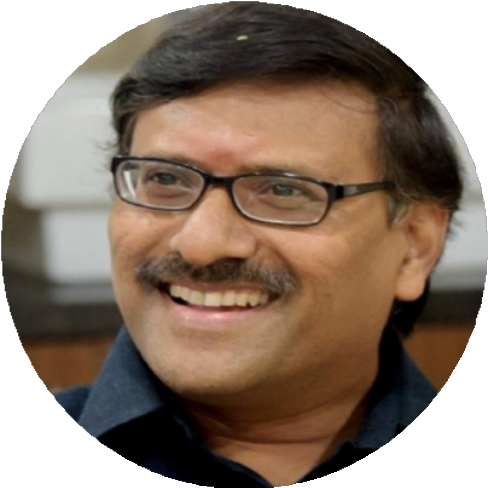 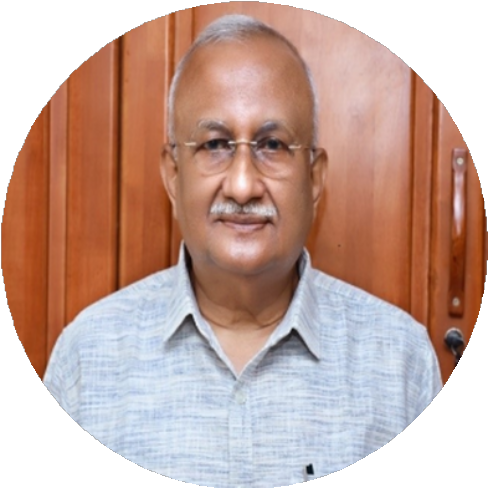 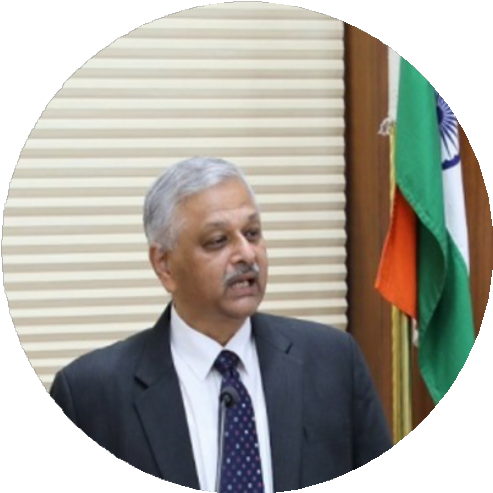 R. Subrahmanyam IAS – 1985
S M Vijayanand IAS – 1981
Dr. C CHANDRAMOULI IAS – 1985
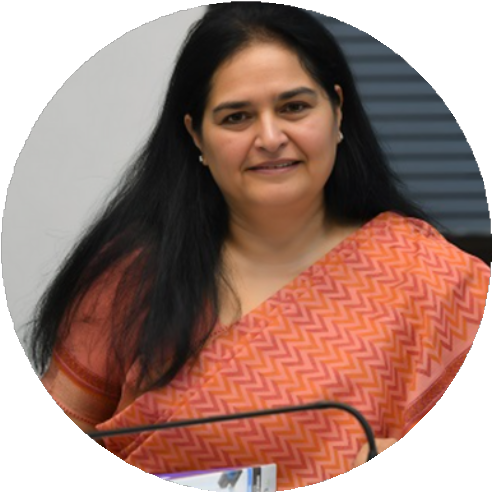 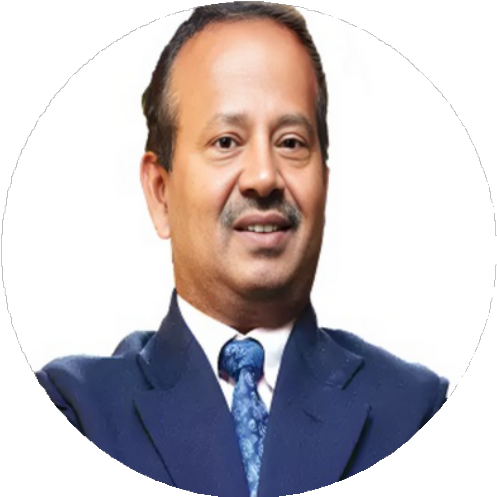 Usha Sharma IAS – 1985
Sri Nagendra Nath Sinha IAS – 1987
Strengthening Grassroots Institutions for Climate Action
Grassroots institutions play a crucial role in addressing the pressing challenges of climate change and environmental degradation in rural communities.
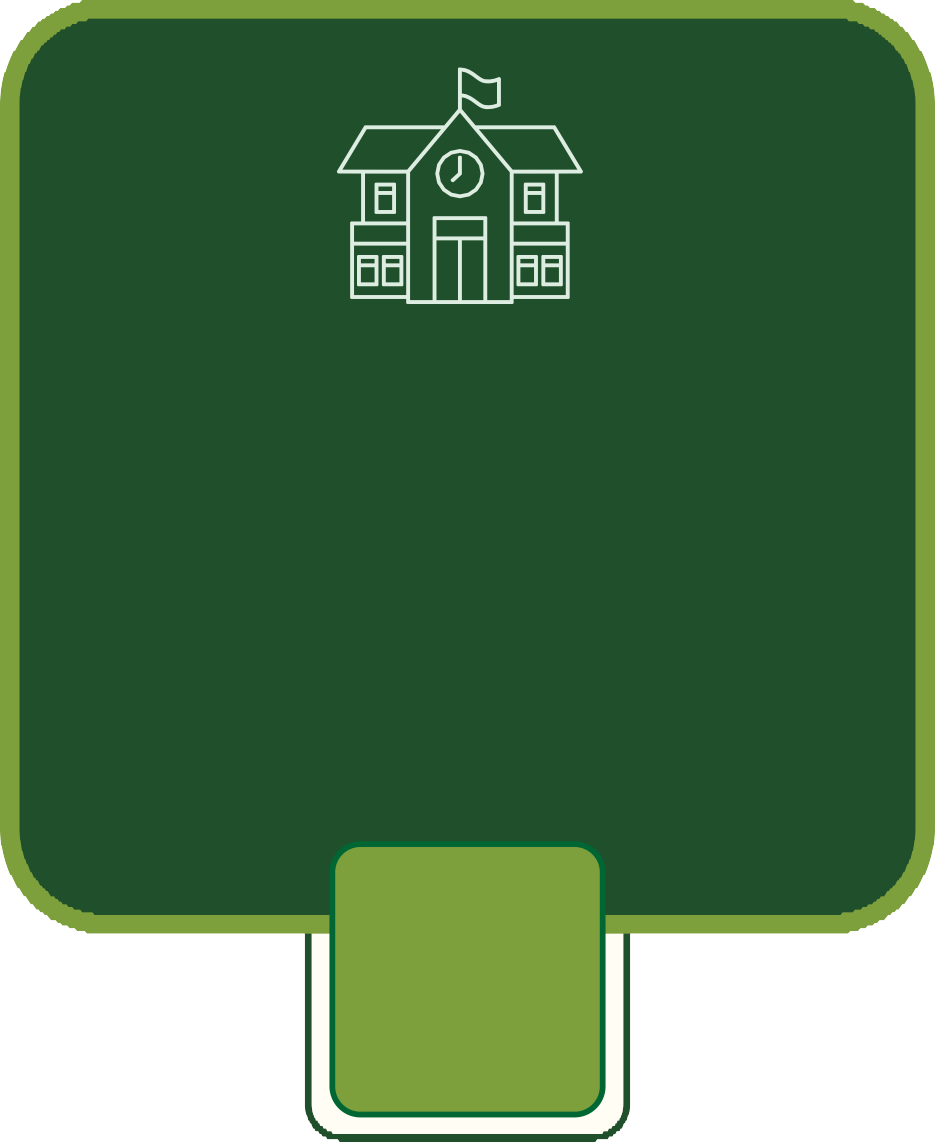 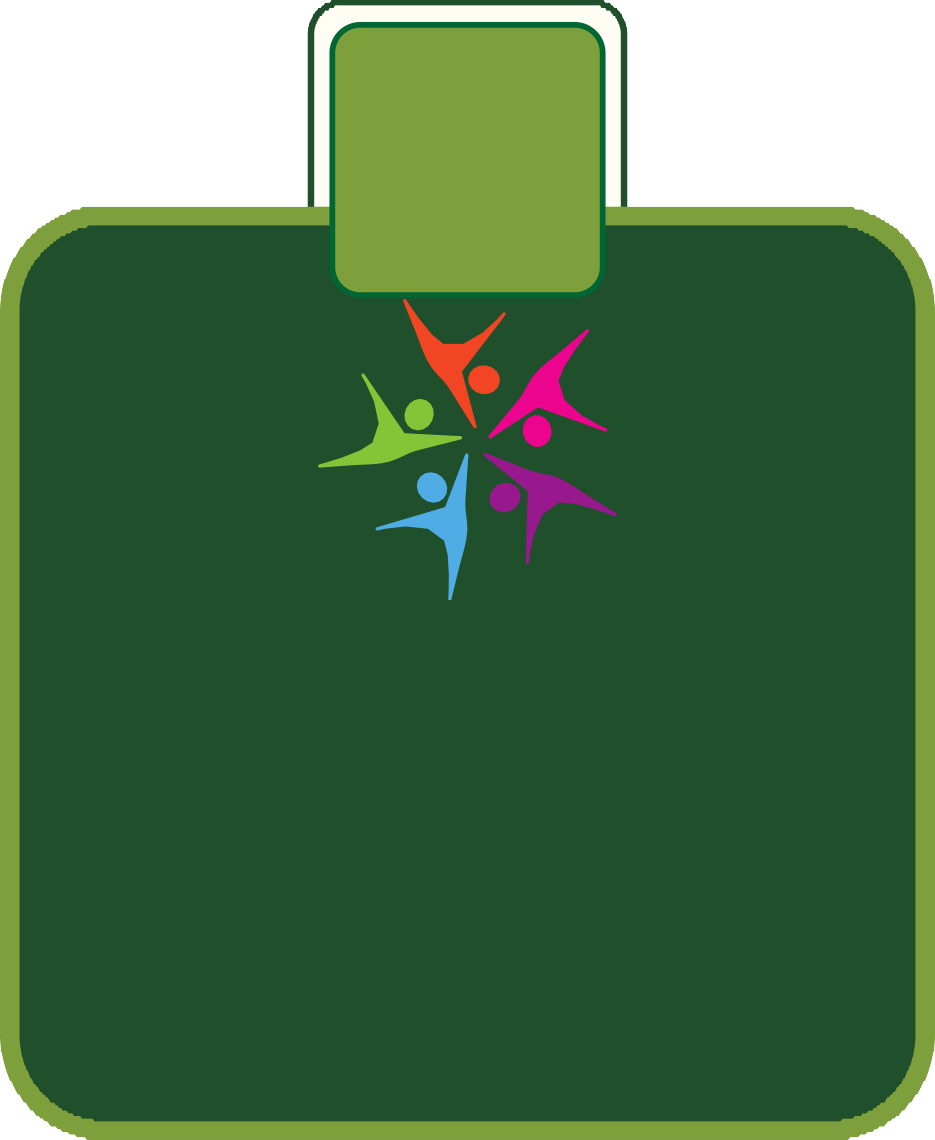 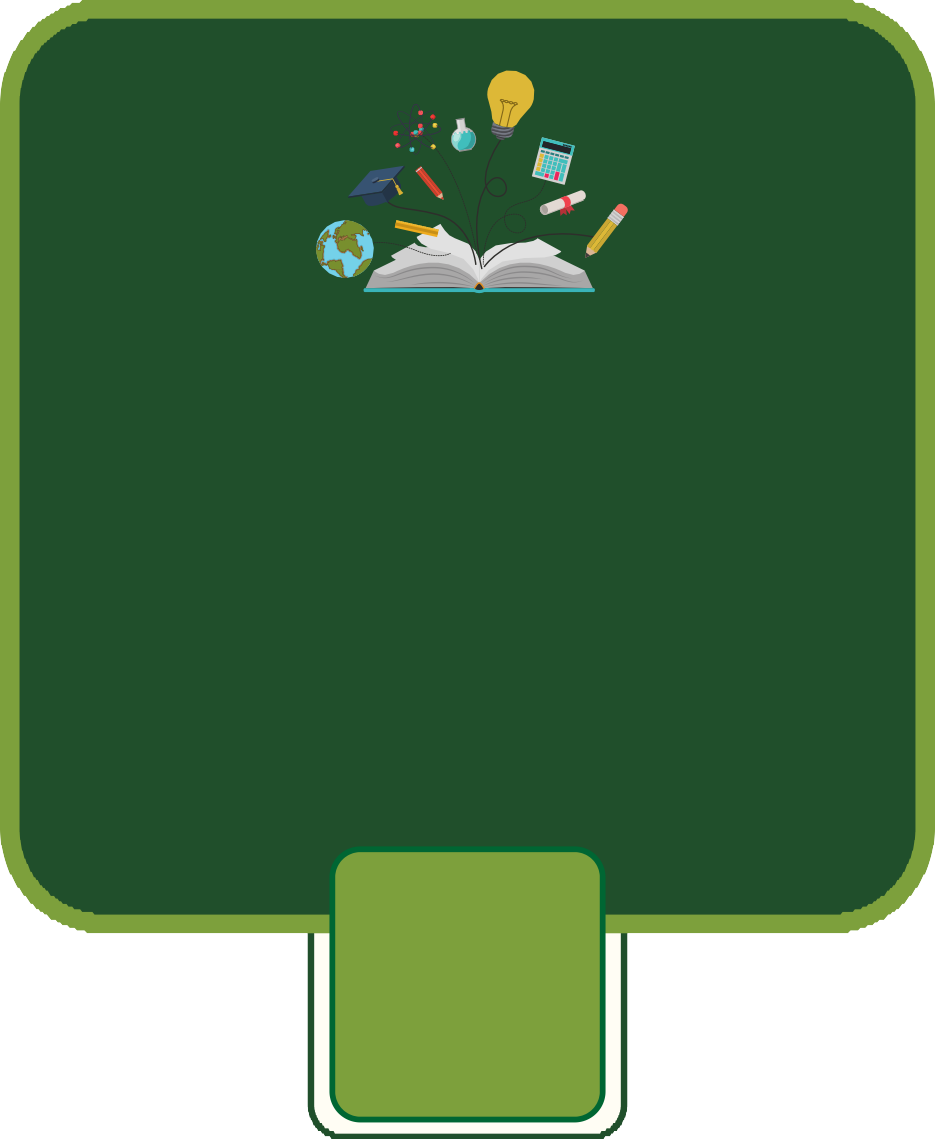 02
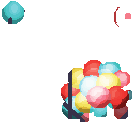 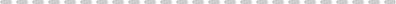 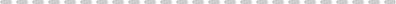 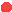 Grassroot Level Institutions
Schools, Anganwadi centers and Primary Health Centres and other institutions that play a pivotal role in service delivery and awareness raising
Gram Panchayats
Constitutional bodies responsible for local governance, with a mandate to tackle climate change and environmental issues.
Community Based
Community based organisations
Organisations
that provide critical support and empowerment enabling communities to address climate challenges
01
03
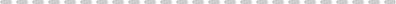 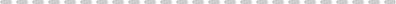 By fostering collaboration and leveraging the strengths of local governance bodies, community organizations, and essential service providers, we can develop integrated solutions to build climate resilience and promote sustainable development.
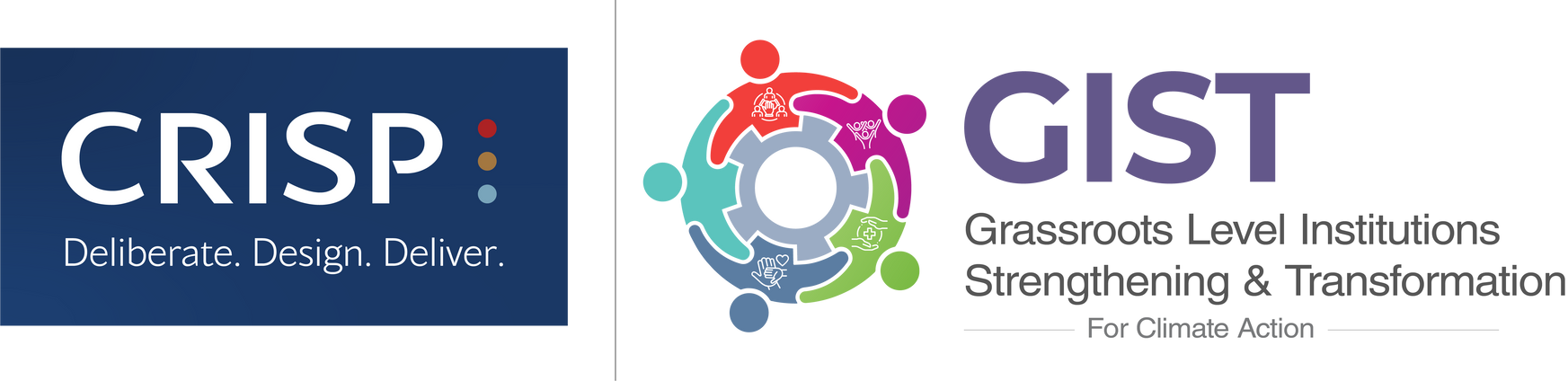 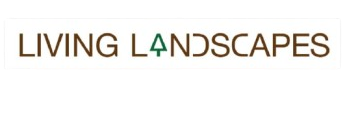 COMPONENTS OF GIST
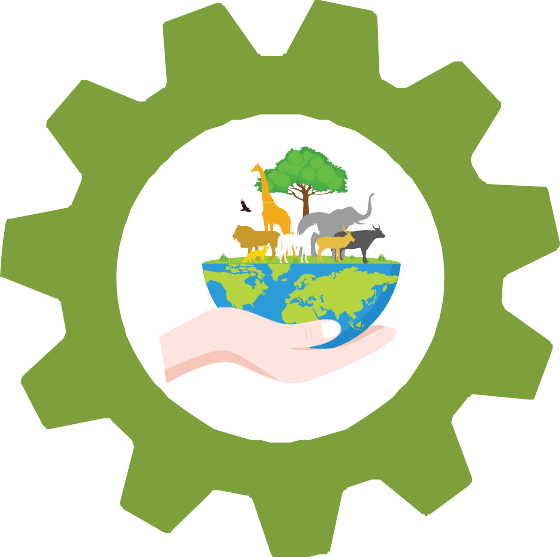 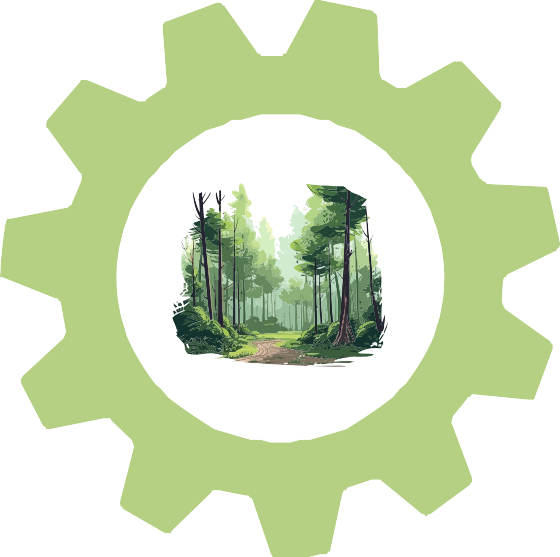 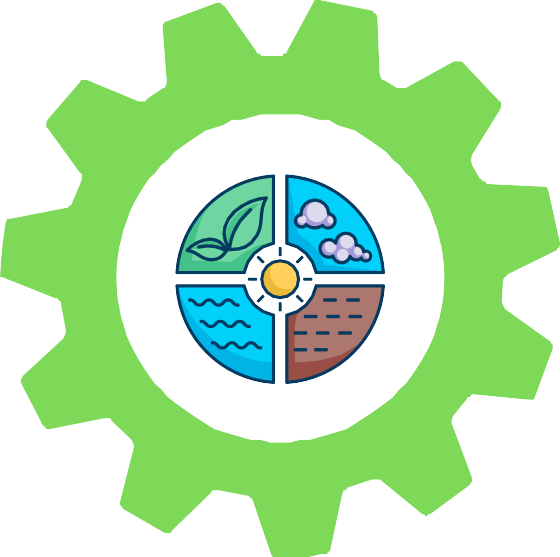 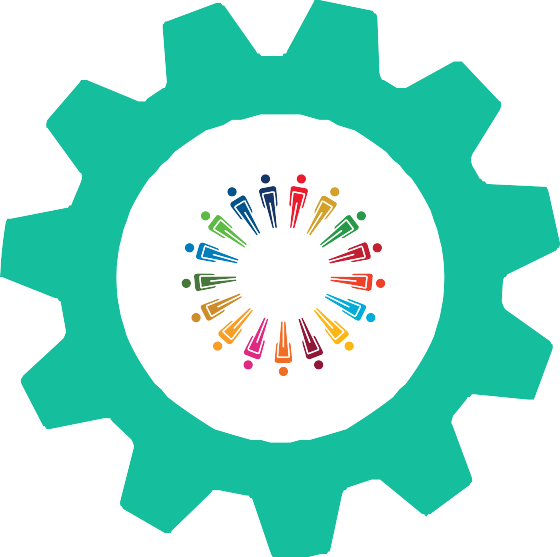 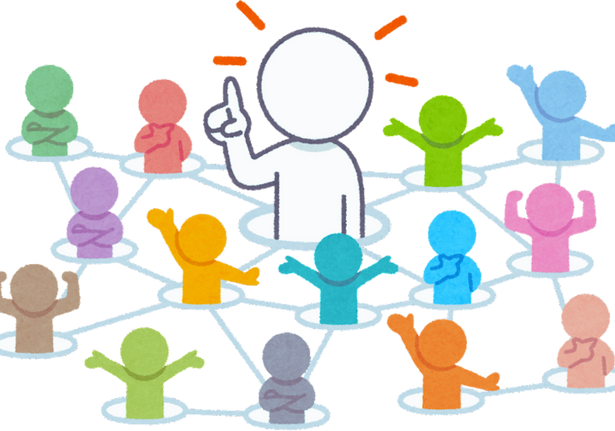 Enhancing FRA Implementation
GP-SHG
Convergence
Operationalising PESA
Usage of Commons
Localisation of SDGs
03
02
01
Promote	policy	coherence
Align grassroots organizations for effective GPDP and VPRP implementation, ensuring coordinated local development.
Translate policies into context-specific actions by building capacity and issuing tailored guidelines and training modules.
across climate,
rural domains
and	convergence
natural water,
resource,
and
development
through	stakeholder-
informed tweaks.
GIST’s
Approach
05
06
04
Maximize funding for community, nature, and climate by pooling government and private resources, including CAMPA, DMF, CSR, and ESG
Leverage technology and market incentives to foster sustainable practices through data-driven planning and resource mapping.
Facilitate cross-state writeshops to encourage policy innovation, collaborative learning, and strengthening of policy-practice links
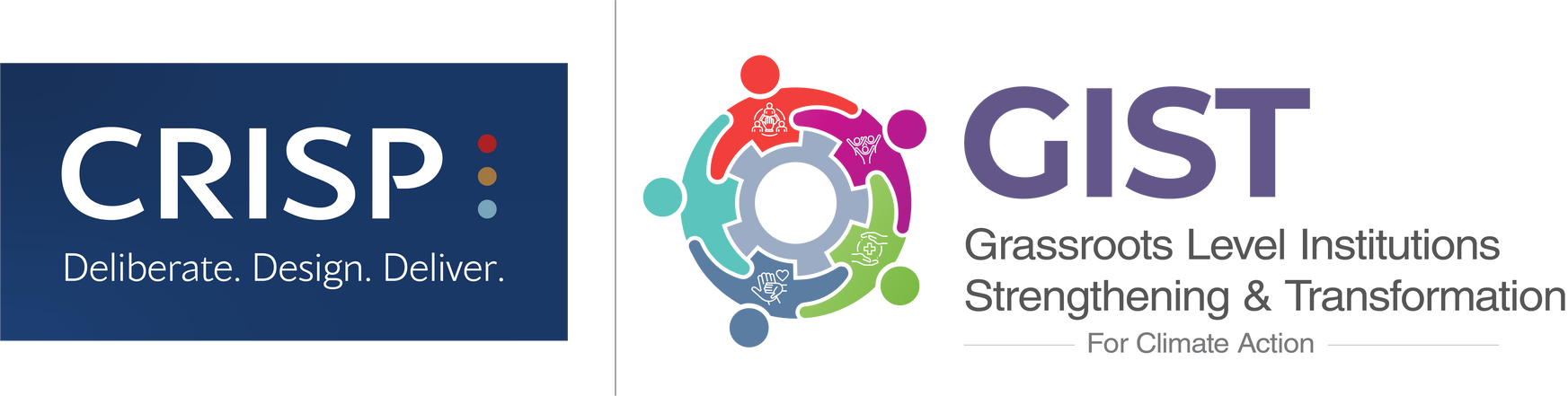 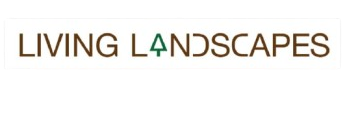 STATES FOR PILOT IMPLEMENTATION
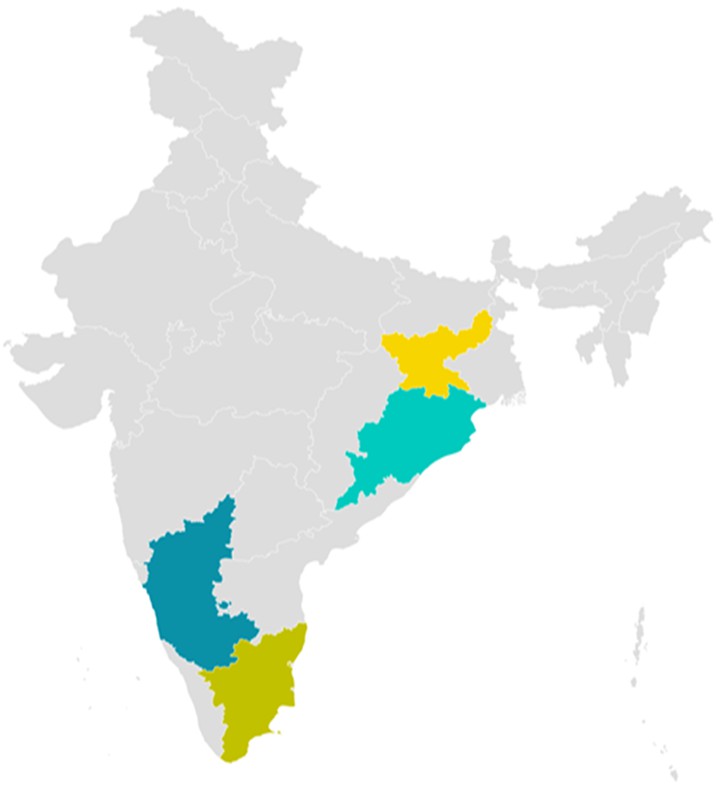 KARNATAKA
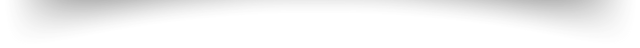 ODISHA
JHARKHAND
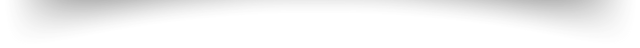 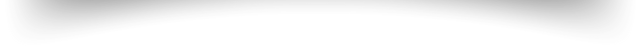 TAMIL NADU
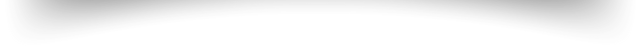 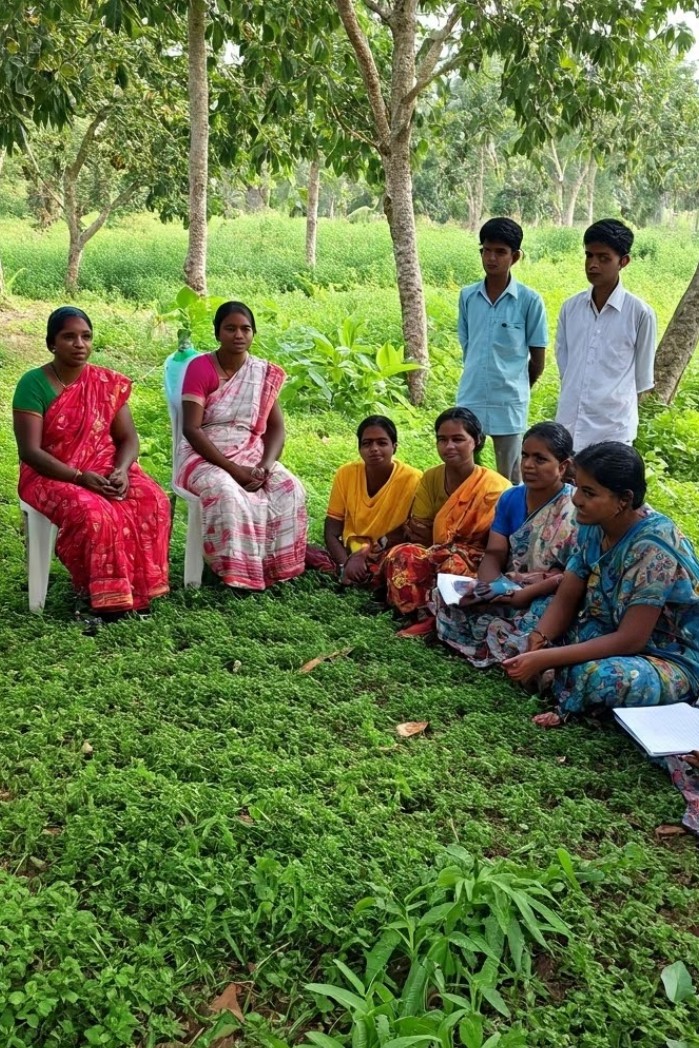 Strengthening Gram Panchayat
- CBO Convergence
Foster SHG-GP collaboration to strengthen local governance and community development.
Empower SHGs in decision-making to address the needs of women and marginalized groups.
Align SHG initiatives with GP programs for resource   management   and   livelihood generation.
Support socio-economic development through coordinated SHG and GP efforts.
Enhance  implementation  of  government schemes   for   sustainable   and   inclusive grassroots outcomes.
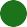 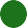 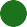 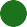 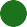 Theory of change - Strengthening the Gram Panchayat - CBO Partnership
Inputs	Activities	Outputs	Outcomes	Impact
Funding: Financial resources from government and non-government sources.
Expertise: Knowledge and experience from CRISP & Living Landscape members and other experts.
Government Collaboration: Partnerships with local and state government bodies.
Community Engagement: Participation and input from local communities and grassroots institutions.
Enhanced Service Delivery & Greater Institutional Collaboration:More efficient and targeted services to community members , leading	to Improved coordination and partnership among local institutions.
Increased Public Trust: Higher levels of trust in local institutions due to transparency and accountability.
Strengthened
Governance: More practical and inclusive governance practices at the grassroots level.
Improved Livelihoods
through	Community based organisations involved in Value Chain Activities .
Improved Common
Utilizations under community-led management
Status Report on SHG-Gram Panchayat Partnership Strengthening, Consultation report along with field visit report.
Draft Action Plan for SHG-Gram Panchayat Partnerships, Guidelines for SHG- Gram Panchayat Partnership & Pilot Implementation Plan Government Order on SHG-GP
Convergence Training Module for GP-CBO Partnership. Trained Personnel Enhanced skills and knowledge among local institution representatives.
SoP on ongoing support and hand- holding strategy and scaling up.
Studying Existing Guidelines on Strengthening Local Institutions
Initial Consultation Meeting
Field Visits to Local Institutions
Draft Action Plan for Institutional Strengthening Writes Shop with Key Stakeholders Pilot Implementation in Selected Institutions Preparation of Initial Report and finalisation Workshops for Implementation and Skill Enhancement Ongoing Support and Handholding
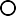 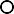 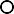 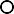 Sustainable Community Development: Long- term improvements in living standards and community well-being. Reduced Inequality: More equitable access to services and opportunities for all community members. More vital Institutions: Robust, accountable, and inclusive institutions that address local needs.
Improved Standard of
Living among the Communities Reduced climate vulnerability	among the Communities Improved Climate
Actions at Village level
by the Communities
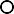 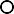 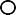 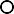 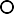 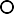 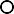 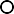 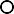 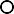 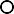 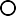 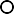 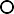 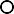 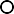 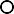 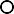 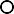 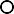 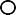 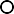 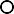 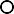 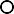 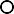 Operationalising Panchayats Extension to Scheduled Areas Act (PESA)
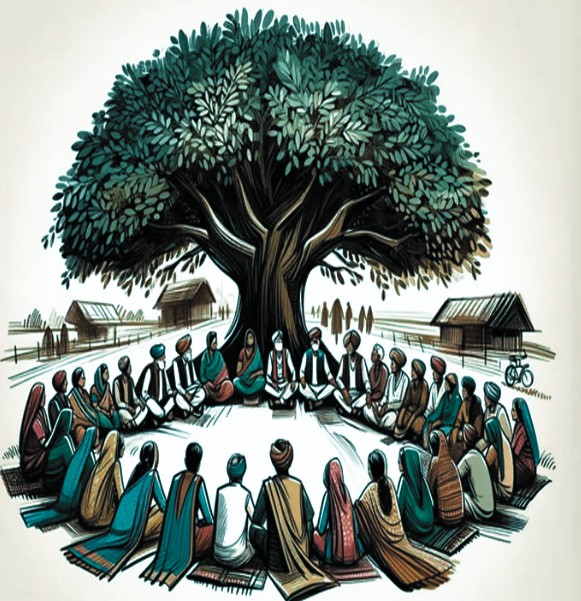 Support State government to focus on effective operationalization of PESA to empower tribal communities in Odisha and Jharkhand.
Enhance tribal representation in decision-making to uphold traditional cultures and rights.
Promote sustainable management of natural resources through PESA implementation.
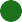 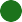 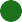 Theory of change - Operationalising Panchayats Extension to Scheduled Areas
Inputs	Activities	Outputs	Outcomes	Impact
Funding: Financial resources from government and non-government sources.
Expertise:
Knowledge and experience from CRISP & Living Landscape members and other experts.
Government
Collaboration: Partnerships with local and state government bodies.
Community
Engagement: Participation and input from local communities and grassroots institutions.
Understanding current situations including study of acts and rules Stakeholder Consultations Support State Government in finalising/improving PESA
Support State Government in Securing RGSA Funding for PESA Areas Implementation in selected Gram Panchayat
Module
Development Hand Holding for Scaling Up
Enhanced Service Delivery & Greater Institutional Collaboration:More efficient and targeted services to community members , leading to Improved coordination and partnership among local institutions.
Enhanced tribal representation in decision-making & ensure sustainable management of natural resources at the village level.
Increased Public Trust: Higher levels of trust in local institutions due to transparency and accountability.
Strengthened Governance: More practical and inclusive governance practices at the grassroots level.
Status Report on PESA, Consultation report along with field visit report.
Draft Action Plan for Operationalising Panchayats Extension to Scheduled Areas Act (PESA)
Identification of blocks for pilot implementation Training Module for Operationalising Panchayats Extension to Scheduled Areas Act (PESA)
Trained Personnel Enhanced skills and knowledge among local institution representatives.
SoP on ongoing support and hand- holding strategy and scaling up
Sustainable Community Development: Long- term improvements in living standards and community well-being. Reduced Inequality: More equitable access to services and opportunities for Tribal community members. More vital Institutions: Robust, accountable, and inclusive institutions that address local needs.
Improved Standard of Living among the Communities Reduced climate vulnerability among the Communities Improved Climate Actions at Village level by the Communities
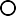 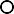 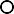 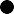 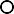 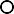 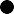 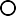 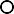 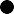 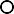 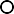 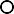 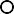 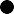 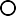 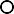 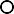 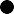 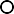 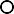 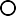 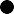 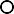 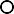 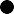 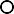 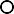 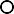 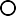 Enhancing Implementation of Forest Rights Act(FRA)
Enhance quality of Forest Rights Act (FRA) implementation to empower tribal communities in Odisha and Jharkhand.
Empower communities to secure individual and community rights over inhabited forest areas.
Support state governments in streamlining FRA filing processes for effective claims and approvals.
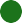 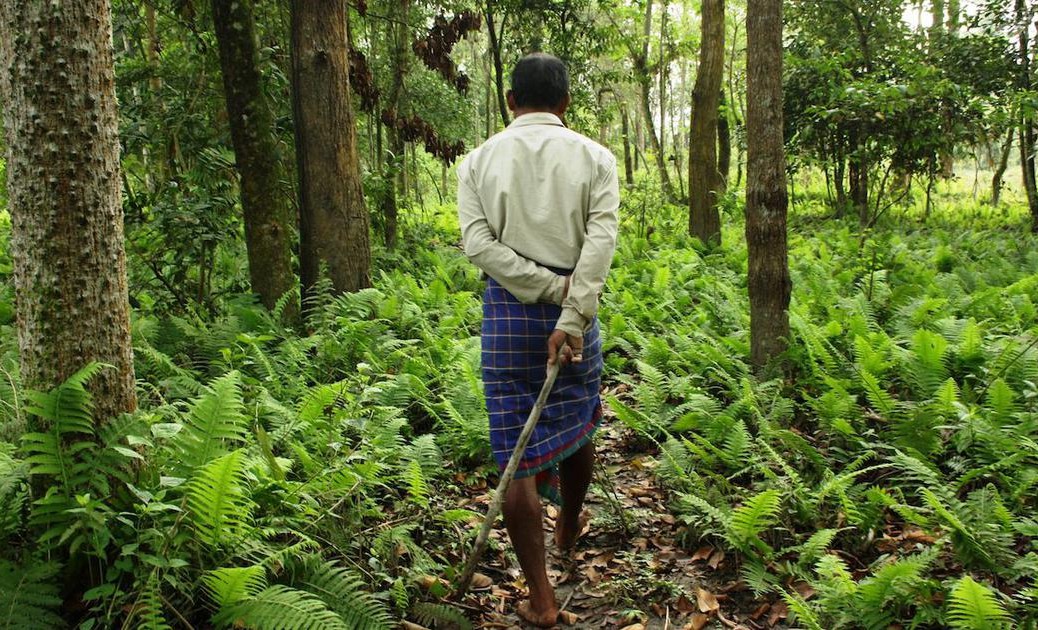 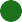 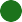 Theory of change - Enhancing Implementation of Forest Rights Act
Inputs	Activities	Outputs	Outcomes	Impact
Funding: Financial resources from government and non-government sources.
Expertise: Knowledge and experience from CRISP & Living Landscape members and other experts.
Government
Collaboration: Partnerships with local and state government bodies.
Community
Engagement: Participation and input from local communities and grassroots institutions.
Enhanced Service Delivery & Greater Institutional Collaboration:More efficient and targeted services to community members , leading to Improved coordination and partnership among local institutions.
Enhanced tribal representation in decision-making & ensure sustainable management of natural resources at the village level.
Increased Public Trust: Higher levels of trust in local institutions due to transparency and accountability.
Strengthened Governance: More practical and inclusive governance practices at the grassroots level.
Study of the existing framework a comprehensive desk study to analyse existing guidelines and frameworks related to implementing FRA
Training Community Resource Persons on knowledge and skills for effectively supporting the filing of rights under the Forest Rights Act (FRA)
Draft Action Plan on Pilot Implementation.
Write shop with Key Stakeholders Module Development
Sustainable Community Development: Long- term improvements in living standards and community well-being. Reduced Inequality: More equitable access to services and opportunities for Tribal community members. More vital Institutions: Robust, accountable, and inclusive institutions that address local needs.
Improved Standard of Living among the Communities Reduced climate vulnerability among the Communities Improved Climate Actions at Village level by the Communities
Current Status Report Implementation of FRA
Draft Action Plan for training Community Resources Persons on FRA Identification of blocks for pilot implementation Training Module on enhanced implementation of FRA
Trained Personnel Enhanced skills and knowledge among local institution representatives.
Module for successful implementation of of FRA.
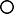 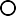 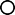 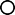 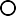 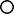 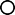 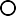 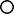 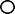 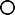 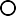 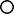 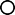 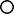 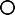 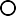 Planning for identifying, protecting, and regenerating Commons
Protect	village
commons	to	sustain	rural
environmental
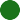 l.ivelihoods	and	promote stewardship.
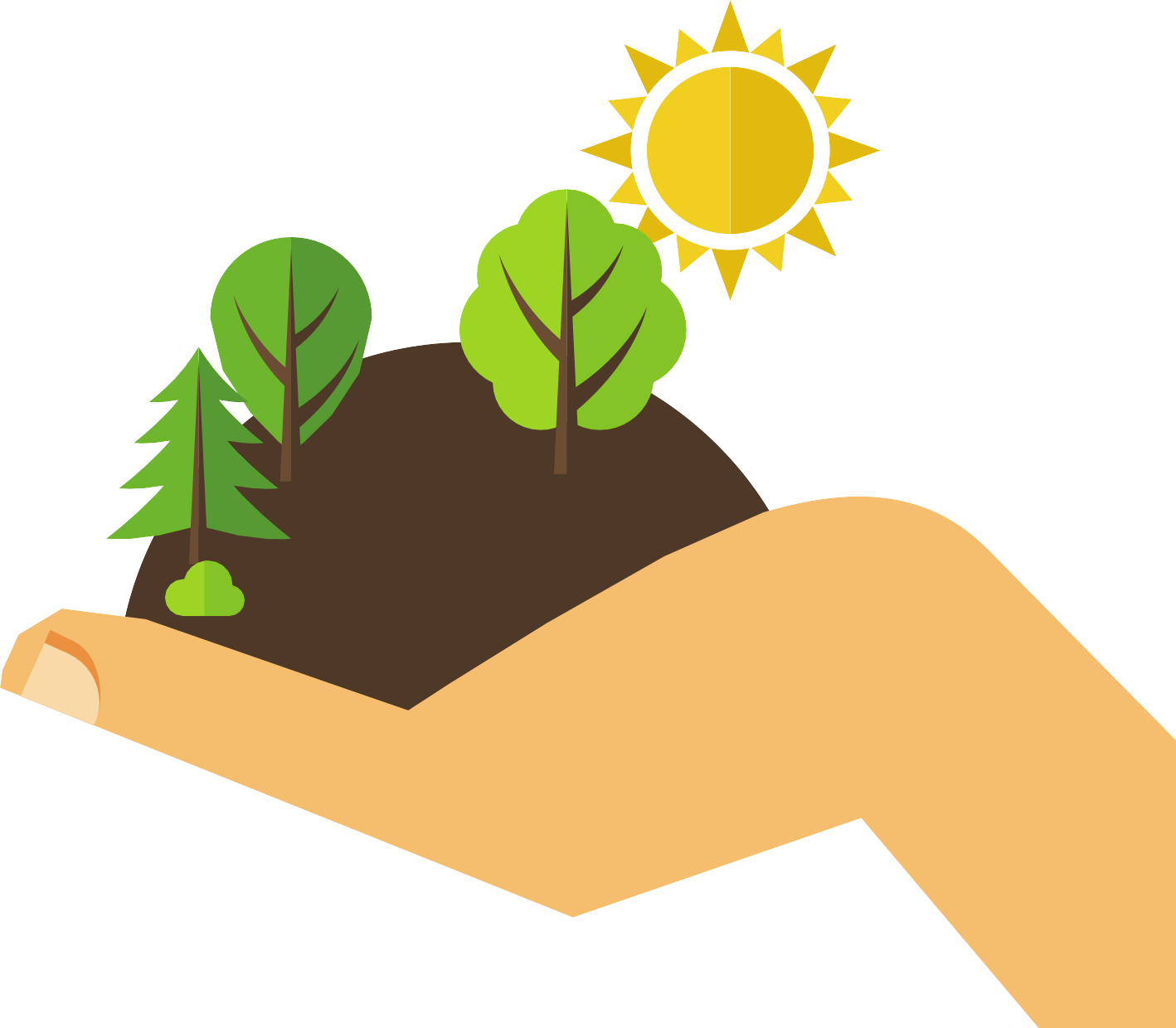 Commons provide essential services (fodder, fuel,  water,  agricultural  inputs)  critical  for local communities and vital for marginalized groups, who depend on shared resources for survival. Ensure sustainable management of these  to  prevent  resource  depletion,  reduce conflicts, and ensure equitable access.
Contribute  to  biodiversity  conservation  and climate    resilience    through    commons preservation.
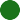 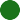 Strengthen		community economic	well-being commons.
cohesion	and by	protecting
socio- village
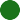 Theory of change - Planning for identifying, protecting and regenerating Commons
Inputs	Activities	Outputs	Outcomes	Impact
Funding: Financial resources from government and non-government sources.
Expertise: Knowledge and experience from CRISP & Living Landscape members and other experts.
Government
Collaboration: Partnerships with local and state government bodies.
Community
Engagement: Participation and input from local communities and grassroots institutions.
Review of Existing Laws and Regulations
Field Visits for Identification of Implementation Challenges Pilot
Implementation in Selected Gram Panchayats
Study of Legal Procedures for Eviction and Land Rights Generating Constructive
Community Action through SHGs and MGNREGA for Land Protection Ongoing Support and Handholding for Commons Regeneration Documentation and Scaling Up Recommendations
Improved optimum utilisation of commons at the village level Improved Climate Actions at Village level by the Communities Increased community participation in decision making process with respect to utilisation of commons Improved MGNREGA Fund
utilisation for protection and regeneration of Commons
Sustainable Community Development: Long-term improvements in living standards and community well-being.
Reduced Inequality: More equitable access to services and opportunities for all community members.
Improved
Standard of Living among the Communities Reduced climate vulnerability among the Communities
Status Report Existing Laws & Regulation, legal Procedures for Eviction & Land Rights , Consultation report along with field visit report.
Government Order on Commons Development Draft Action Plan for Regenerating Commons and MGNREGA fund utilisation & Generating Constructive Community Action towards Protecting Commons.
Training Module for Planning for identifying, protecting and regenerating Commons. SoP on ongoing support and hand-holding strategy and scaling up & Recommendation
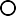 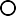 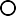 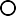 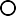 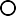 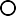 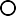 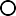 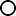 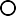 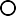 Localisation of Sustainable Development Goals
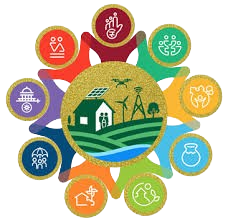 Localise SDGs through a community- based approach to achieve timely results in villages.
Build capacities of communities, led by Gram Panchayats, in collaboration with SHGs and other CBOs.
Engage Higher Educational Institutions to support village development via Unnat Bharat Abhiyan and Focused Block Initiatives.
Foster partnerships at the village level to drive sustainable development through local institutions and initiatives.
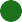 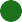 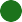 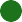 Theory of change - Localization of Sustainable Development Goals
Inputs	Activities	Outputs	Outcomes	Impact
Studying Existing Guidelines on Localization of Sustainable Development Goals (SDGs)
Consultative Meeting
with Relevant Stakeholders
Field Visits for Ground Situation
LSDG Report with an
action plan Consultation with stakeholders on the Action Plan
Pilot Implementation in
Selected Panchayats Workshops for Implementation and Skill Enhancement
Ongoing Support and
Handholding for Localization of SDGs Documentation and Scaling Up Implementation Workshops, Support, and Evaluation
Status Report on Localisation of SDGs along with field visit report.
Draft Action Plan for Localization of SDGs, Guidelines for Localization of SDGs & Pilot Implementation Plan
Government Order on Localisation of SDGs Training Module for Localization of SDGs.
Trained Personnel Enhanced skills and knowledge among local institution representatives.
SoP on ongoing support and hand- holding strategy and scaling up & Monitoring and Evaluation Framework
Funding: Financial resources from government and non-government sources.
Expertise: Knowledge and experience from CRISP & Living Landscape members and other experts.
Government
Collaboration: Partnerships with local and state government bodies.
Community
Engagement: Participation and input from local communities and grassroots institutions.
Enhanced Service Delivery & Greater Institutional Collaboration:More efficient and targeted services to community members , leading	to Improved coordination and partnership among local institutions.
Increase in Sustainable solution oriented approach at the grassroot level Reduction in Human developmental challenges(Education, health & Nutrition) like MMR, IMR, drop out, Malnourishment, etc Increase in Human developmental indicators (Education, Health and Nutrition) SLO, enrollment ration, growth monitoring, ANC, PNC, etc
Sustainable Community Development: Long-term improvements in living standards and community well- being.
Reduced Inequality: More equitable access to services and opportunities for all community members.
More vital
Institutions: Robust, accountable, and inclusive institutions that address local needs. Improved Standard of Living among the Communities.
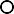 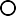 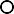 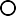 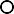 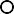 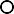 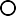 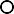 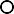 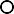 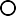 Studying Existing Guidelines:
Review current guidelines
and practices related to local institutions and CBOs/SHGs.
Initial Consultation Meeting:
Engage with officers and
stakeholders to understand dynamics and identify
collaboration areas.
Field Visits to Local Institutions:
Conduct visits for firsthand
insights into practices, challenges, and opportunities.
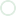 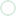 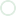 Draft Action Plan for Institutional
Strengthening:
Develop a detailed action plan based on best
practices and stakeholder
inputs.
Writeshop with Key Stakeholders:
Organize sessions to create
a convergence model and strategies for SDG achievement.
Pilot Implementation in Selected
Institutions:
Test strategies in selected
villages and adjust based on real-world feedback.
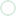 Steps in implementing GIST
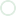 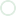 Preparation of Initial Report and
Finalization:
Document findings, refine strategies, and plan for scaling up.
Workshops for
Implementation and Skill Enhancement:
Guide and train
representatives for effective collaboration and management.
Ongoing Support and Handholding:
Provide continuous
support, troubleshooting, and additional training.
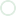 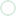 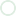 Monitoring and
Evaluation (M&E):
Establish an M&E framework to track progress, assess
effectiveness, and make
adjustments.
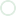 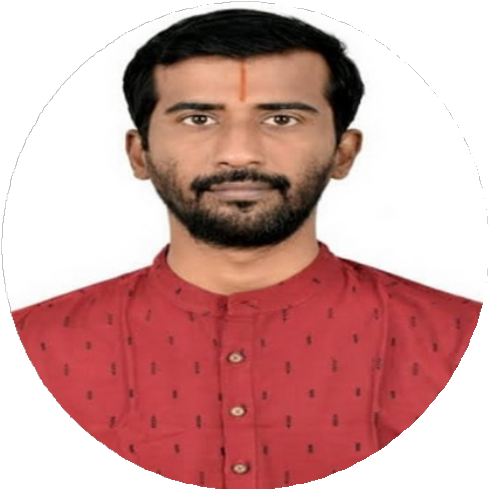 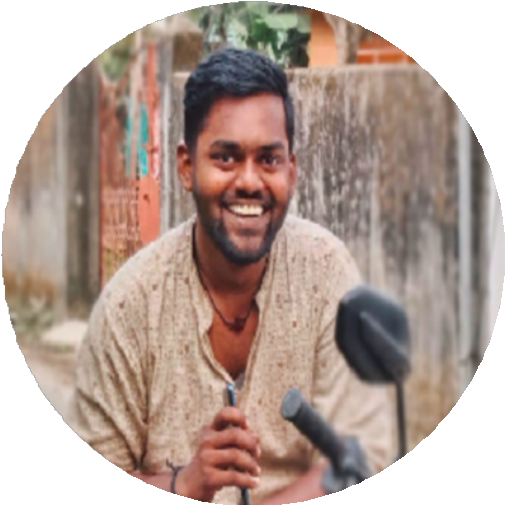 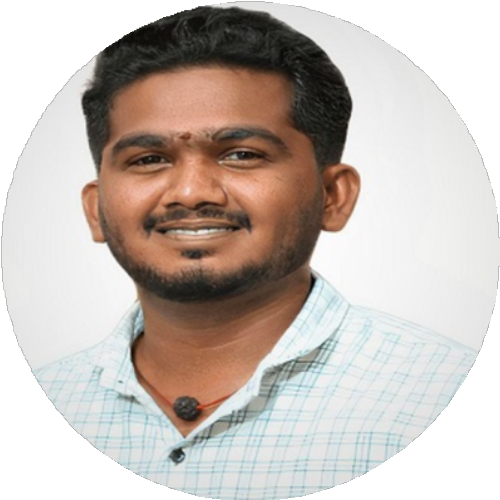 Dr. Vijaya Raghavan
S Govind
GIST TEAM
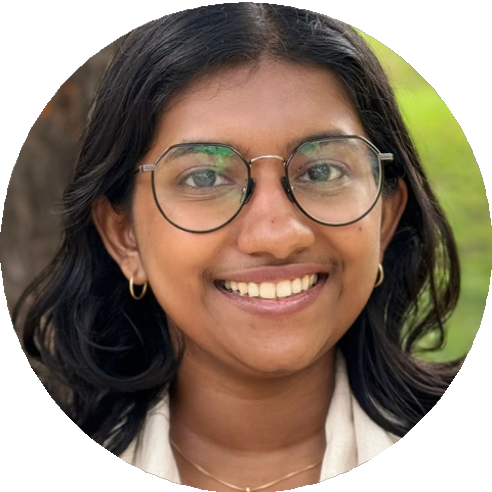 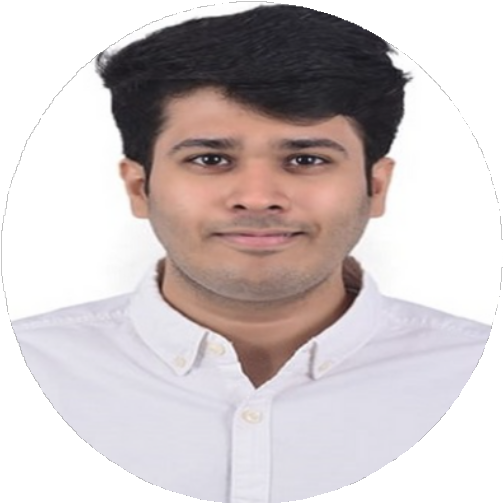 Prakash Palanivel
Abiya Jose
Gaurav Nayak
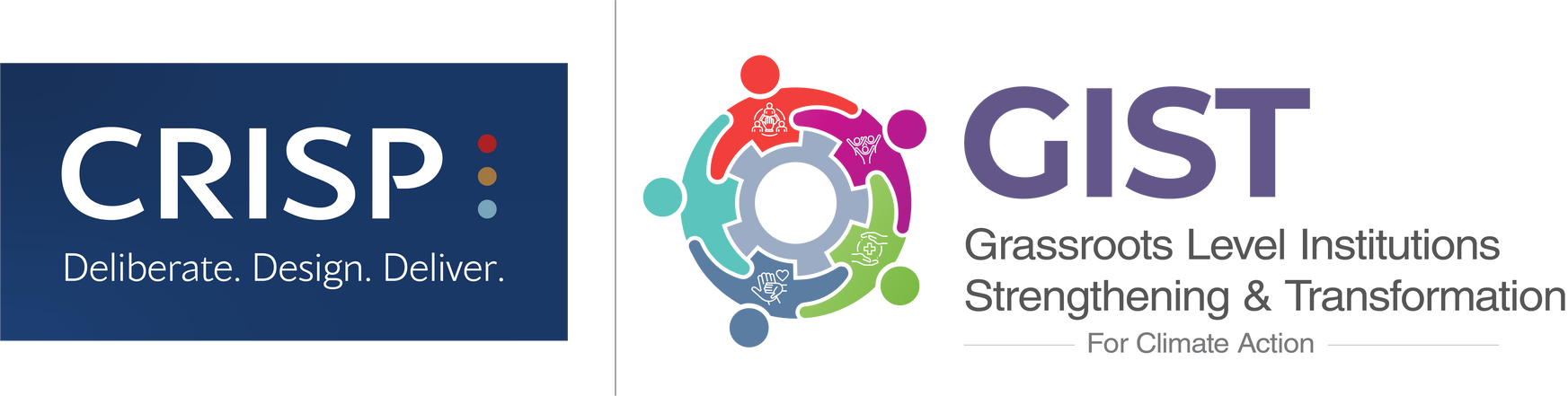 THANK YOU
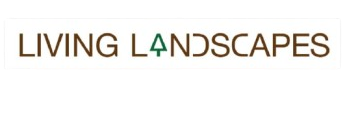